Arizona Department of Corrections, Rehabilitation and Reentry
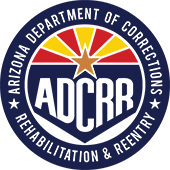 Substance Abuse Prevention, Treatment, and Recovery within the ADCRR
December 2, 2021
Karen Hellman, LISAC, MAC
Assistant Director
‹#›
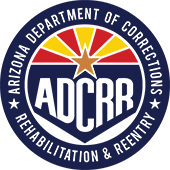 The Numbers
ADCRR currently houses 34,395 inmates and has 4,665 offenders under community supervision 

As of June 30,2021, 75% assessed as needing either a medium or high level or treatment

5.8% of inmates have a commitment offense of drug possession
11.6% inmates have a commitment offense of drug sales/trafficking
3.1% of inmates have a commitment offense of DUI
‹#›
[Speaker Notes: Just under 20% directly related to drugs, many others it was a factor]
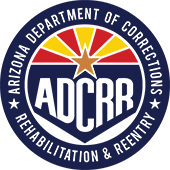 The Solutions
ADCRR offers variety of levels of substance abuse services:
12 Step Meetings
Psychoeducational peer led Recovery Wellness program
“Outpatient”- 100 Moderate Treatment and 200 hour Intensive Treatment
“Inpatient”- Therapeutic Community
Post Release Programs- MRC, PRC, contracted services
‹#›
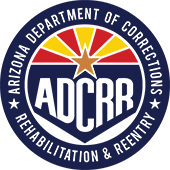 Recovery Wellness
Led by trained and certified inmate Recovery Support Specialists
Voluntary participation
30 week program, five classes lasting six weeks each
RSS receive regular supervision sessions
‹#›
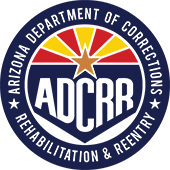 Outpatient Treatment
Licensed clinicians
“Real” treatment- case notes, tx plans, etc.
Moderate is 100 hours, groups sessions 2 hours long
Intensive is 200 hours, group sessions 2 hours long
Placement dependent on level of need, time can play a role as well
‹#›
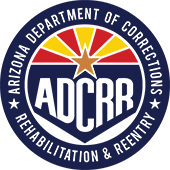 Inpatient Treatment
Therapeutic Community
Mixture of licensed clinicians and Recovery Support Specialists 
Medication Assisted Treatment
Grant funded
Highest need inmates, many dually diagnosed
‹#›
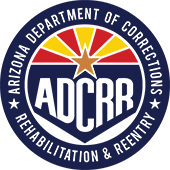 Community Based Treatment
Maricopa and Pima Reentry Centers
90 days residential program
Tele-groups during COVID
Contracts with SAGE, Vivre, Prodigy, and Old Pueblo Community Services 
AHCCCS services
‹#›
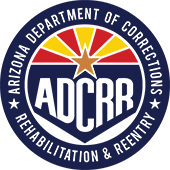 Prioritization
Risk level
Need level
Time until release
Curricula all cognitive based but also add in other elements such as trauma and gender specific issues
Best utilization of valuable resources!
Efforts to achieve full completions 
Triple P in hopes of preventing future generations from coming to ADCRR
‹#›
[Speaker Notes: Meet about 12% of outgoing need
22% currently incarcerated
Working on FULL completions]